Fig 2 Semi log plots of plasma concentrations of rocuronium 1.2 mg kg−1 (a) or vecuronium 0.1 mg ...
Br J Anaesth, Volume 100, Issue 3, March 2008, Pages 373–379, https://doi.org/10.1093/bja/aem402
The content of this slide may be subject to copyright: please see the slide notes for details.
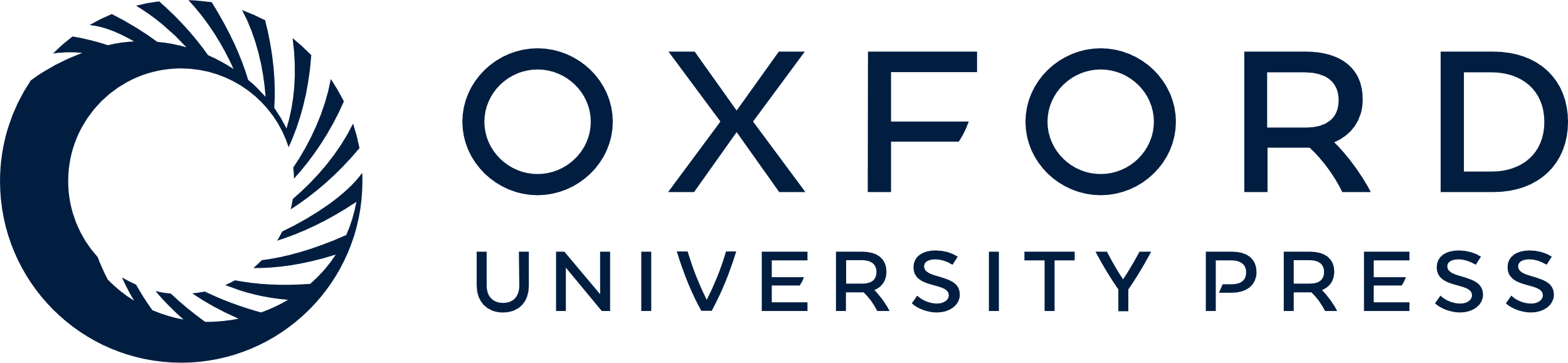 [Speaker Notes: Fig 2 Semi log plots of plasma concentrations of rocuronium 1.2 mg kg−1 (a) or vecuronium 0.1 mg kg−1 (b) vs time after simultaneous administration with sugammadex. NMBA, neuromuscular blocking agent.


Unless provided in the caption above, the following copyright applies to the content of this slide: © The Board of Management and Trustees of the British Journal of Anaesthesia 2008. All rights reserved. For Permissions, please e-mail: journals.permissions@oxfordjournals.org]